Reconciling CIP Budget Narratives & Spending
May 16, 2023
Agenda for Today’s Session
Budget Narrative and Fiscal Timelines

Reconciliation – What, Why, and When

Key Takeaways & Resources
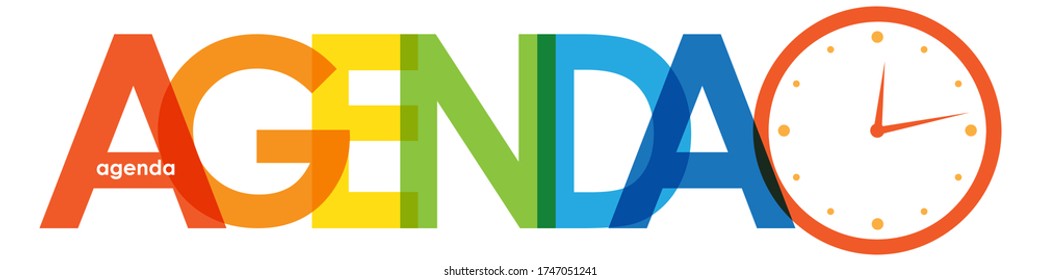 Oregon Department of Education
2
JULY
2022
AUG 2022
NOV 2022
2022-23 FEDERAL FUNDS TIMELINE
2022-23 BUDGET NARRATIVES DUE
2022-23 BUDGET NARRATIVE APPLICATION OPENS
BEGINNING OF 2022-23 GRANT PERIOD
JUNE 2023
NOV 2023
SEPT 2023
FINAL DATE FOR ALL 2022-23 CLAIMS FOR *INITIAL GRANT PERIOD
FINAL DATE FOR OBLIGATION OF 2022-23 FUNDS FOR *INTIAL GRANT PERIOD
NOV 2023
UNCLAIMED FUNDS BECOME “CARRYOVER”
NOV 2023
NOV 2024
SEPT 2024
CARRYOVER APPLICATIONS FOR 2022-23 FUNDS OPEN
FINAL DATE FOR OBLIGATION OF 2022-23 FUNDS
FINAL DATE FOR ALL 2022-23 GRANT CLAIMS
*INITIAL GRANT PERIOD: 7/1/22 – 9/30/23 (15 MONTHS)
Oregon Department of Education
[Speaker Notes: Federal funds are made available on July 1 of the fiscal year and remain available for obligation for a period of 27 months. This 27-month period includes an initial 15-month period of availability and an automatic 12-month extension permitted under the “Tydings Amendment”.  While districts are encouraged to obligate funds in the initial grant year, it is not uncommon for districts to have funds available from two different grant years. 

This slide shows the 2022-23 grant year timeline.]
Annual Budget Narrative and Fiscal Timeline
Claim funds in EGMS
Signed Assurances and Prayer Certificate due
CIP Budget Narrative opens
CIP Budget Narratives due
Quarterly
June 30
August
November 1
July
October 1
January
Final allocations posted
Carryover CIP Budget Narratives due
Prerequisites due
Contacts
Private Schools
Consolidated Spending
Oregon Department of Education
4
[Speaker Notes: While the previous graphic shows the full 27 month lifetime of federal funds, there is an annual timeline for budget narratives that districts should also be tracking. 

We recommend that districts submit claims at least quarterly.]
Reconciliation Basics
What: Ensuring actual spending aligns to narrative

Why: Demonstrate that each award is used as intended
Identify transaction errors
Ensure that award expenditures are complete
Plan for remaining funds as carryover

When: At least quarterly
Anytime a new activity is added
If the change is 10% or more
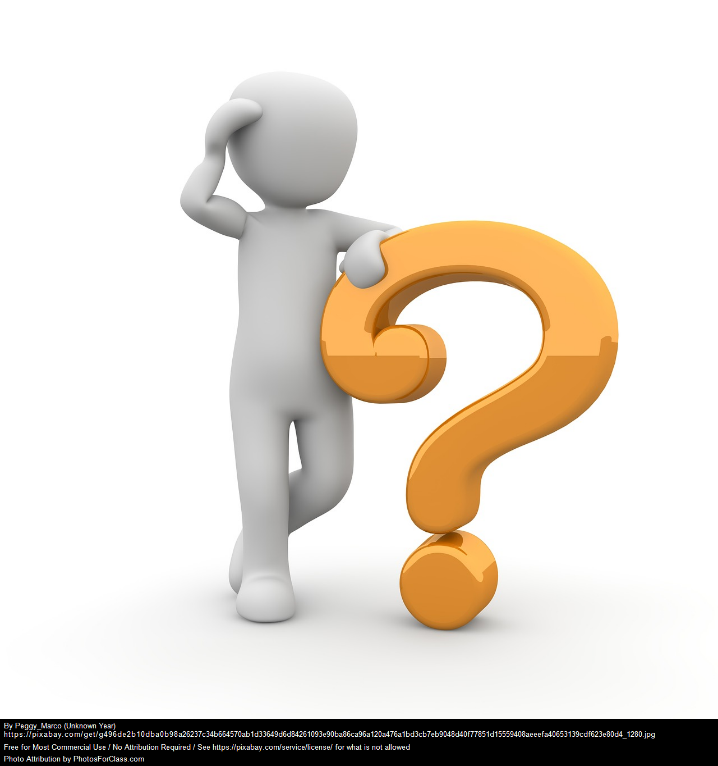 Oregon Department of Education
[Speaker Notes: Reconciliation is also helpful when the district is selected for monitoring. We compare your approved narrative to your expenditure reports and often find costs that are allowable, but not approved.

Recognizing that districts often conduct activities over the summer, the time that reconciliation occurs will vary.]
What if our plan changes?
Current year narratives
Hit REVISE in CIP Budget Narrative dashboard 
Resubmit for review

Approved Carryover Narratives
Complete the Carryover Revision Request form

Fiscal returns to ODE
Reimbursement SmartSheet
Oregon Department of Education
6
[Speaker Notes: We know that the application you submit is your intended plan and that plans change. When you go through the reconciliation process and find mismatches there are several solutions. If you have an allowable expense that is aligned to your needs but not in your narrative, you can change your narrative.

If you need to make changes to a current narrative, you can do that through your CIP BN dashboard. Simply pull the narrative back out, make any needed revisions and resubmit for approval.

Because of issues on ODE’s end, approved CARRYOVER narratives cannot be revised. Instead, complete the Carryover Revisions Request form and email it to your regional contact.


If you find expenditures that are not allowable or were charged to the wrong account, you send a reimbursement to ODE.]
Key Takeaways
It is OK if plans change
Expenditures must match approved plans
Reconcile at least quarterly
Oregon Department of Education
7
Resources
Oregon Federal Funds Guide

CIP Budget Narrative User Guide 

Federal Funds Timeline

Carryover Revision Request Form

Reimbursement form
Oregon Department of Education
8
Please reach out!
Jen Engbergjennifer.engberg@ode.oregon.gov
Sarah Martinsarah.martin@ode.oregon.gov
Lisa Plumblisa.plumb@ode.oregon.gov
Amy Tidwellamy.tidwell@ode.oregon.gov
Kyle Walkerkyle.walker@ode.state.gov
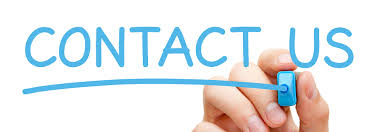 Oregon Department of Education
9
Regional Contacts by ESD
Jen Engberg
Clackamas, Columbia Gorge, Multnomah and Northwest Regional 
Sarah Martin
Douglas, Lake, Malheur, South Coast and Southern Oregon 
Lisa Plumb
Lane, Linn Benton Lincoln and Willamette

Amy Tidwell
Grant, Harney, High Desert, InterMountain, Jefferson, North Central and Region 18
Oregon Department of Education
10